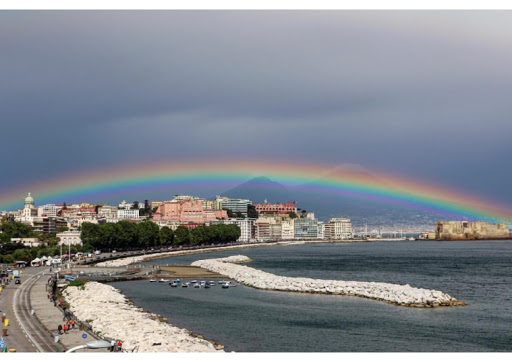 2° Circolo Didattico Pomigliano D’Arco   «Plesso Fra.Siciliano»
Sez.E   3 anni   Insegnanti  Esposito Teresa , Romano Marina, Fornaro Elisa
ANDRA’ TUTTO BENE
Presentazione del lavoro svolto in didattica a distanza
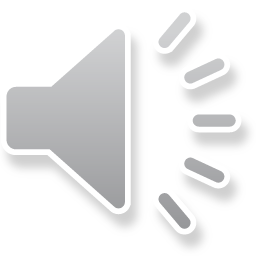 UN FESTEGGIAMENTO SPECIALE PER PAPA’!
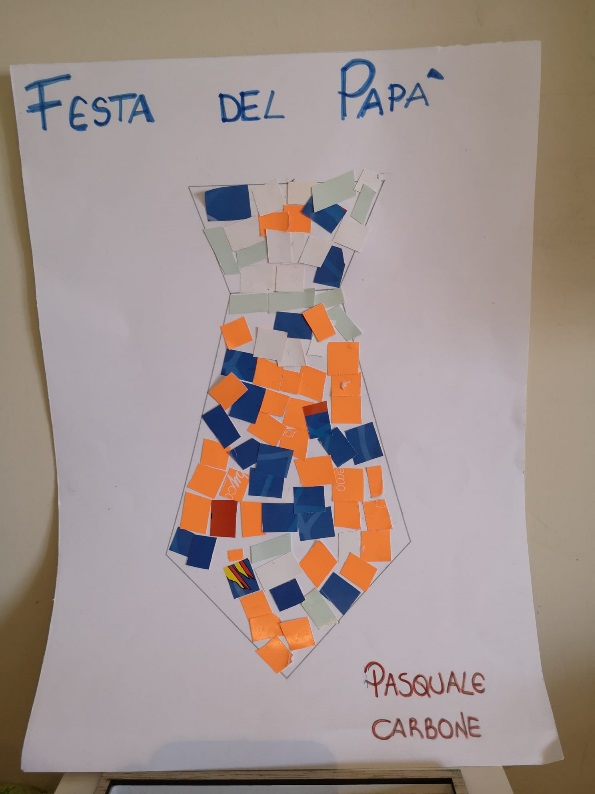 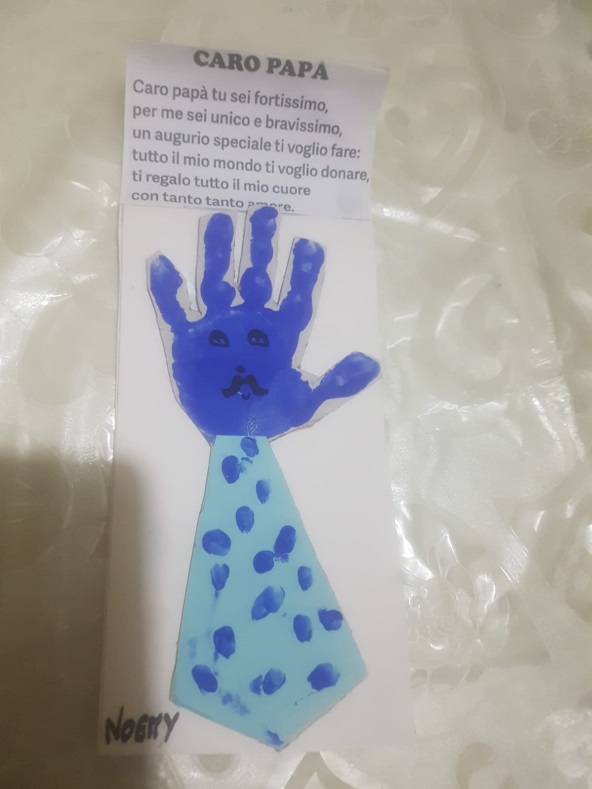 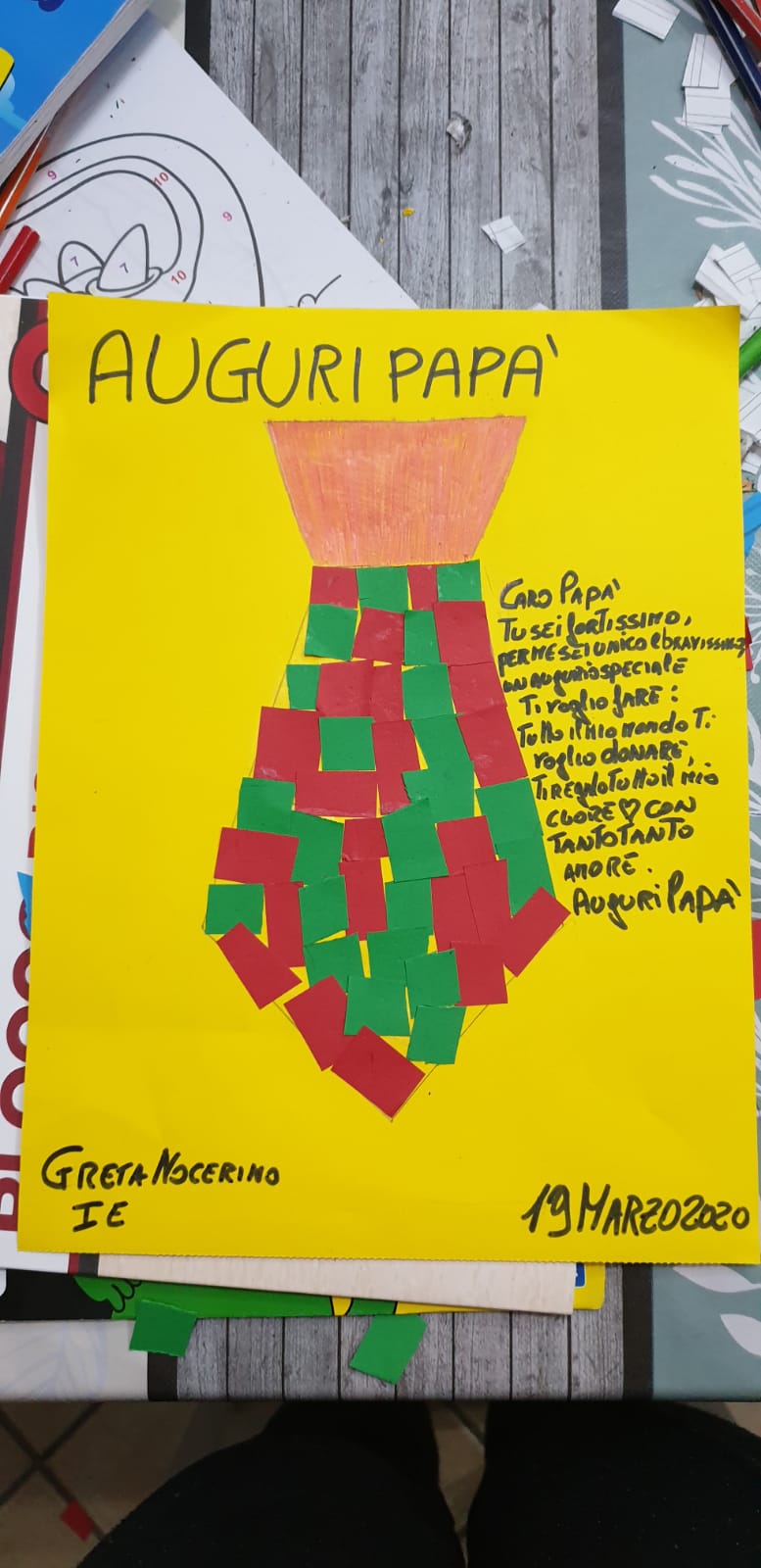 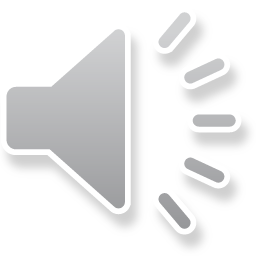 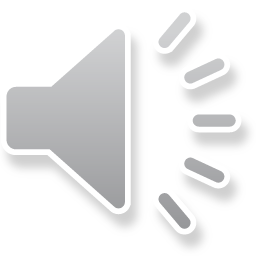 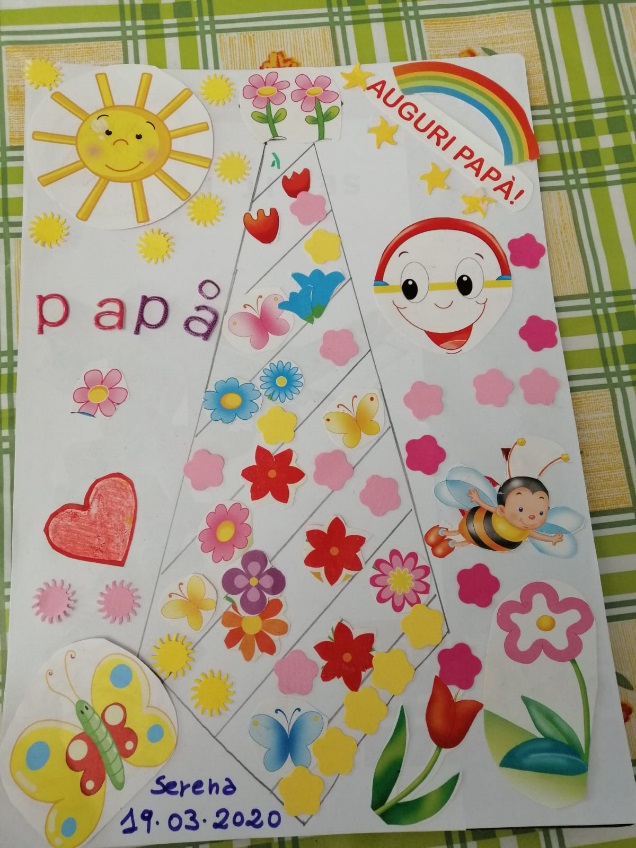 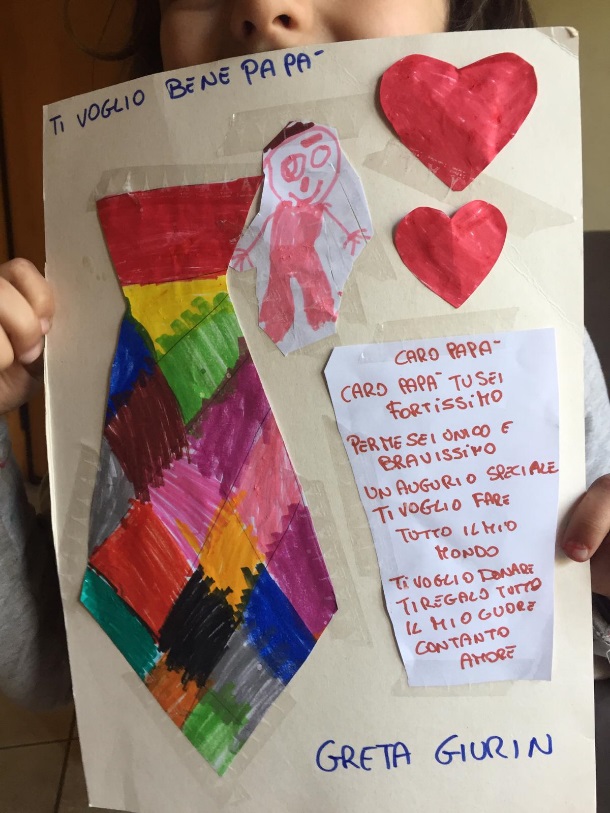 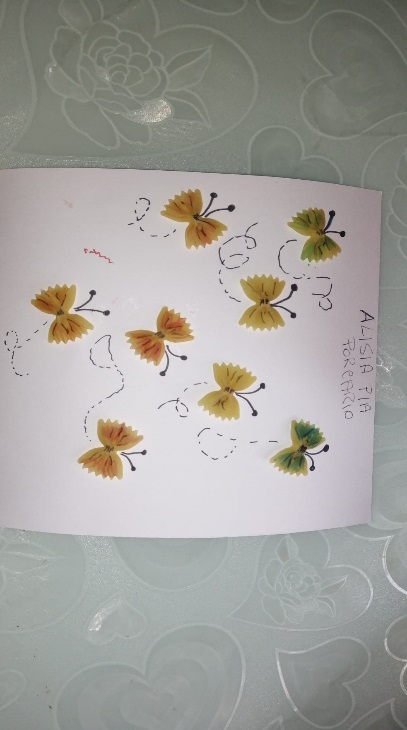 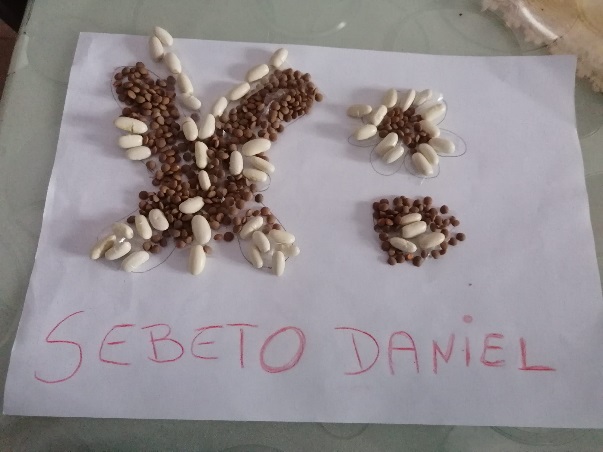 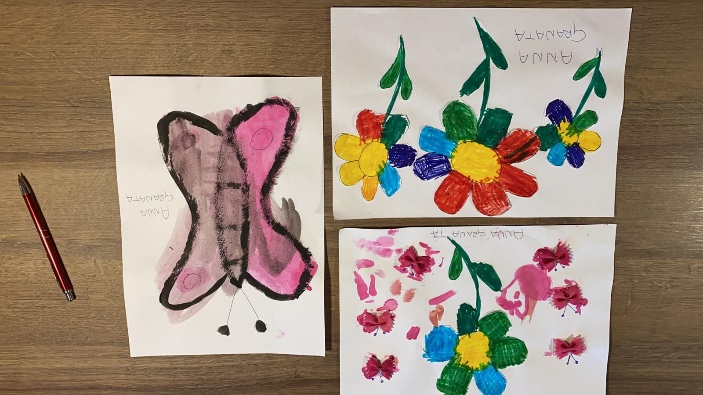 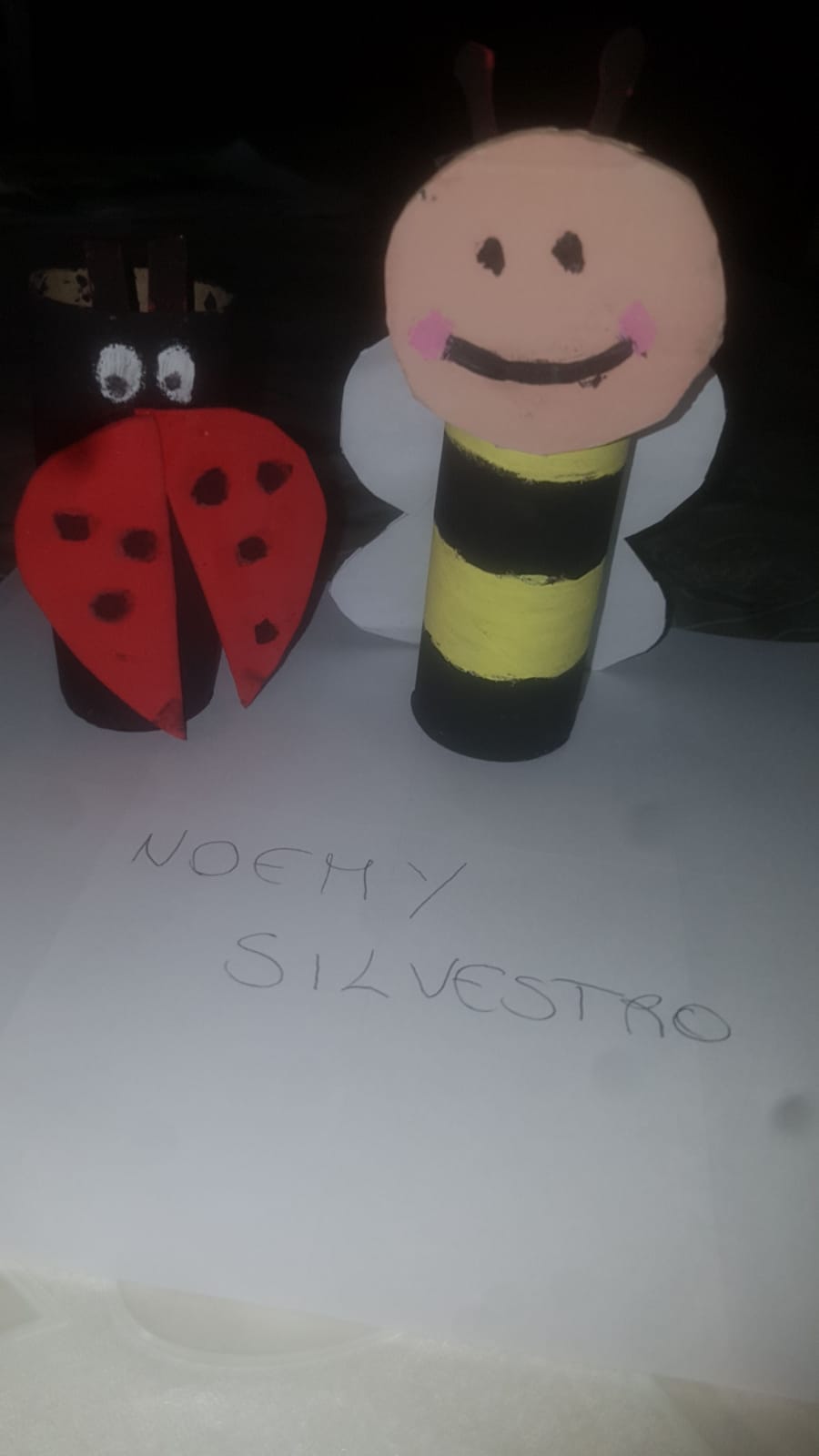 ANNA
ALISIA PIA
DANIEL
CHE EMOZIONE E’ PRIMAVERA!
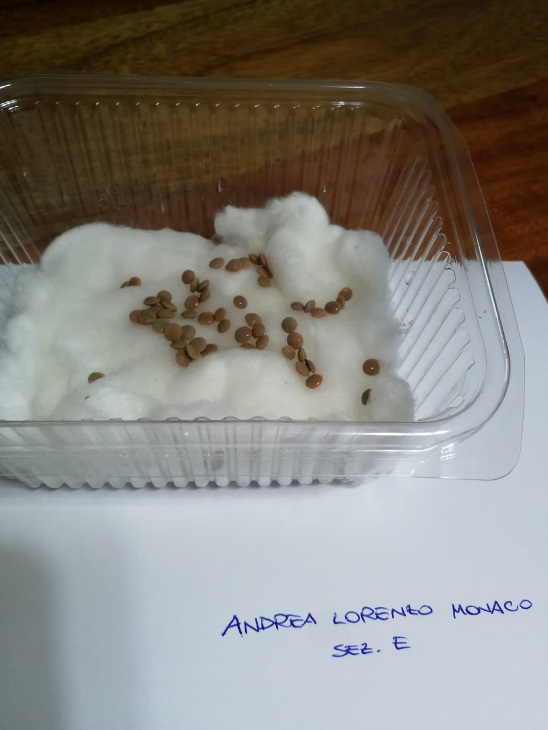 NOEMY
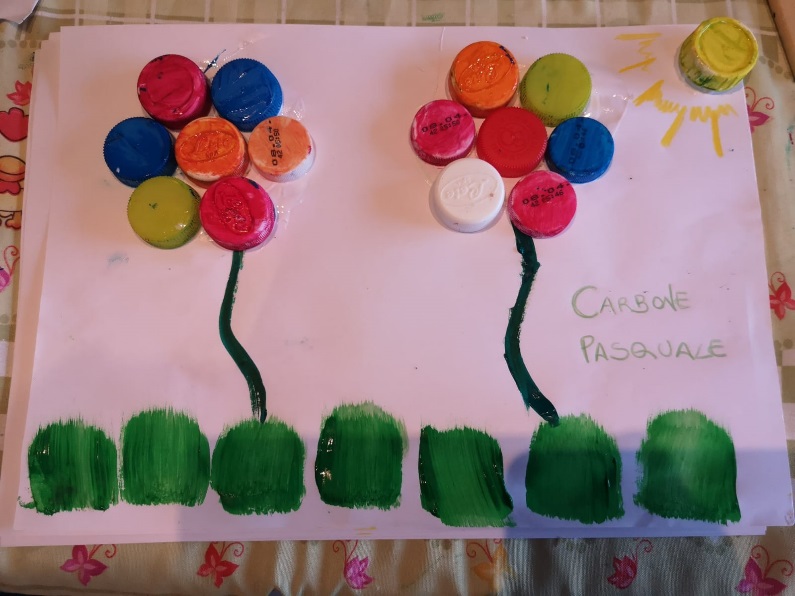 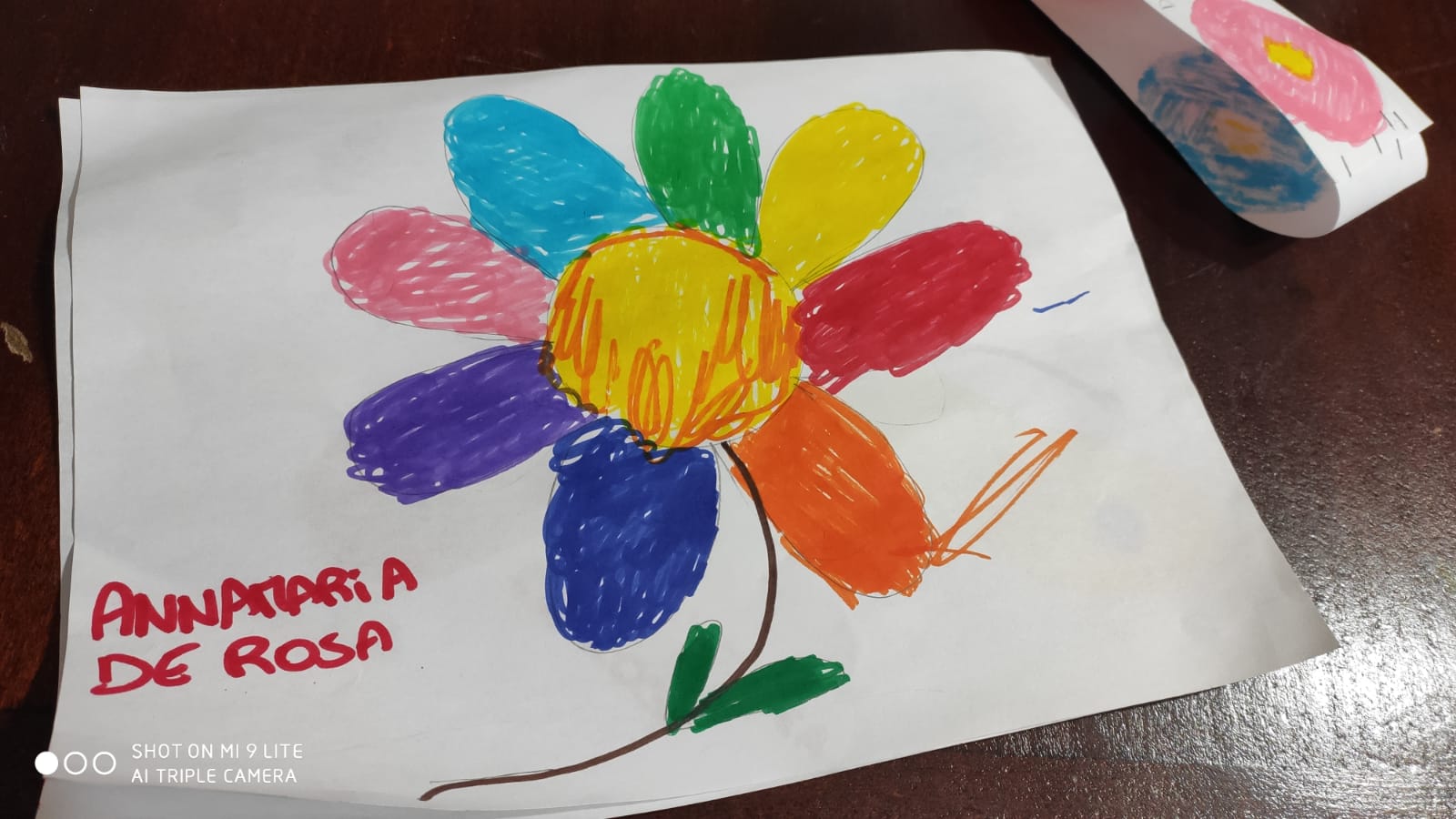 PASQUALE
ANDREA
ANNAMARIA
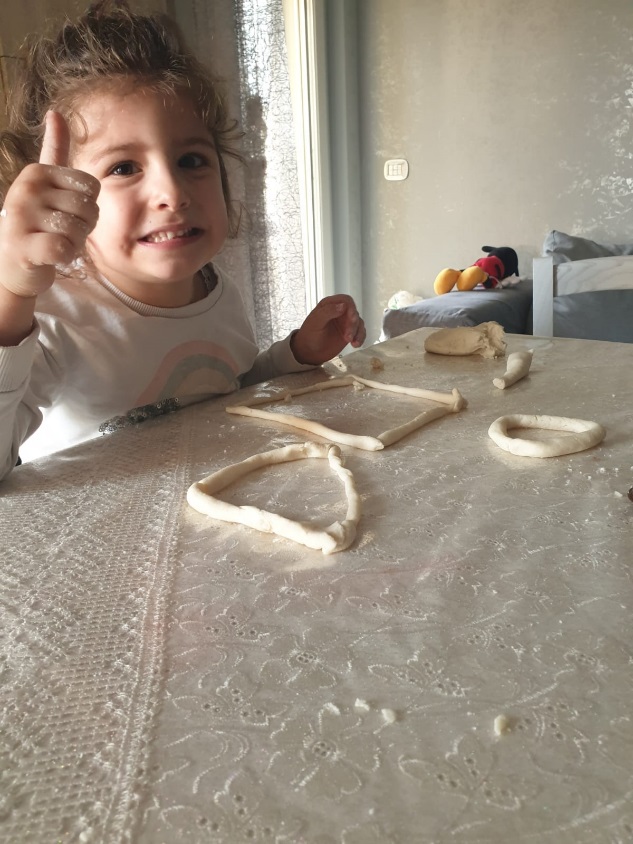 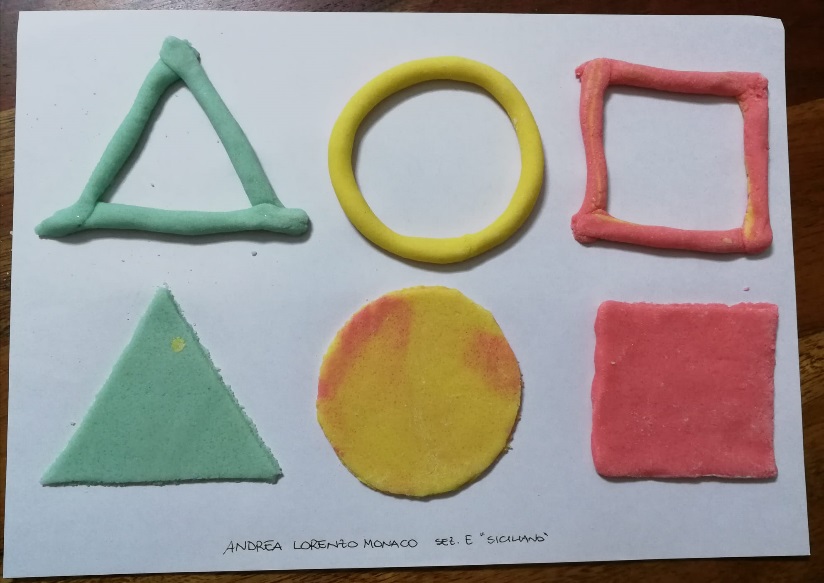 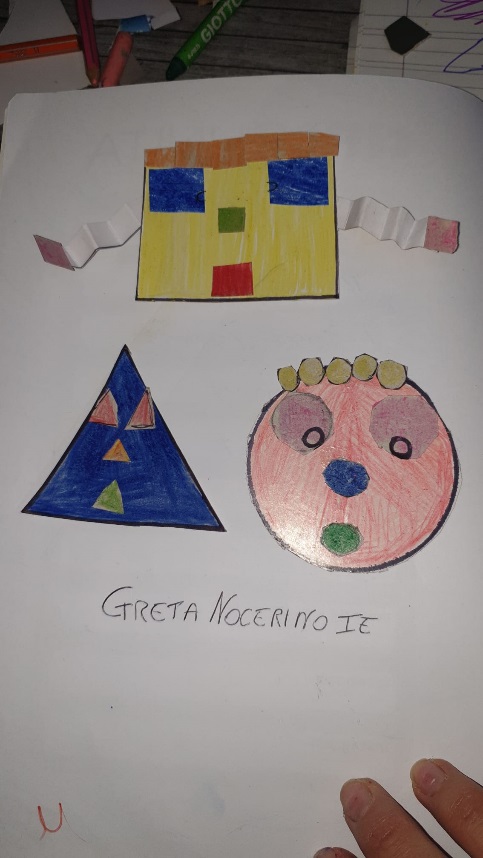 GRETA N.
ANDREA
GIOCANDO IMAPRO….. E MI DIVERTO!
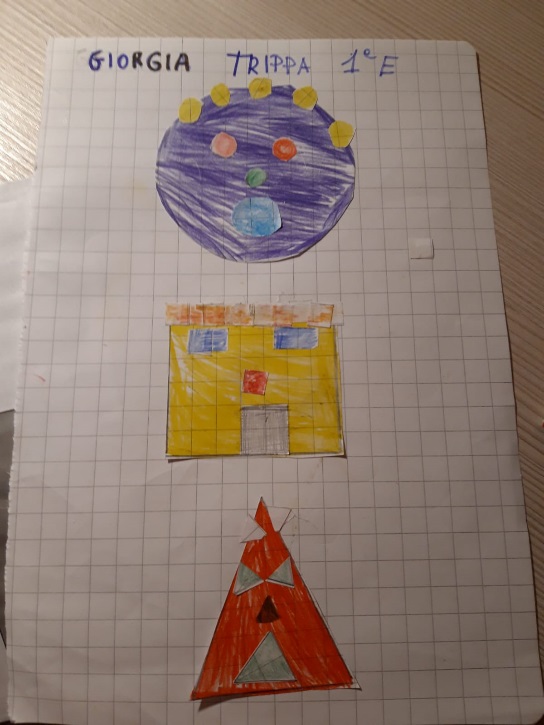 AURORA
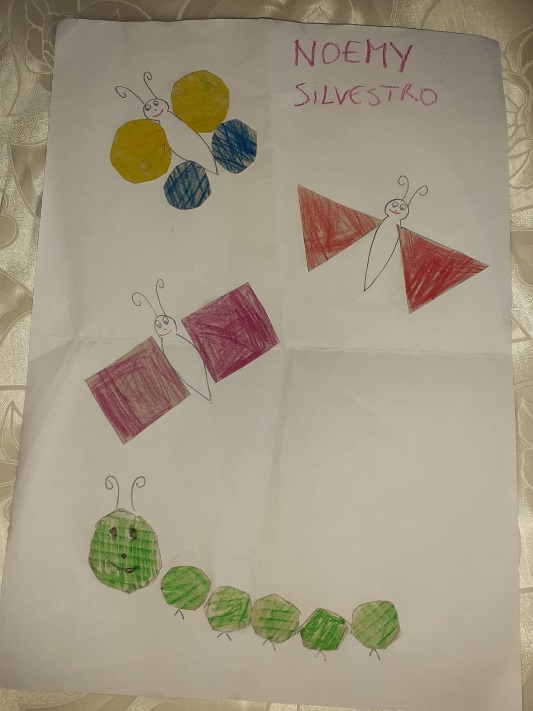 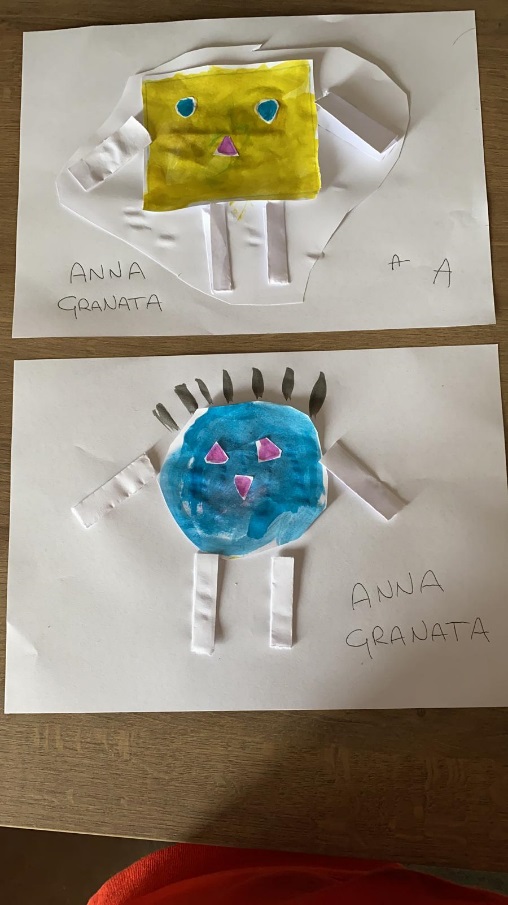 ANNA
NOEMY
GIORGIA
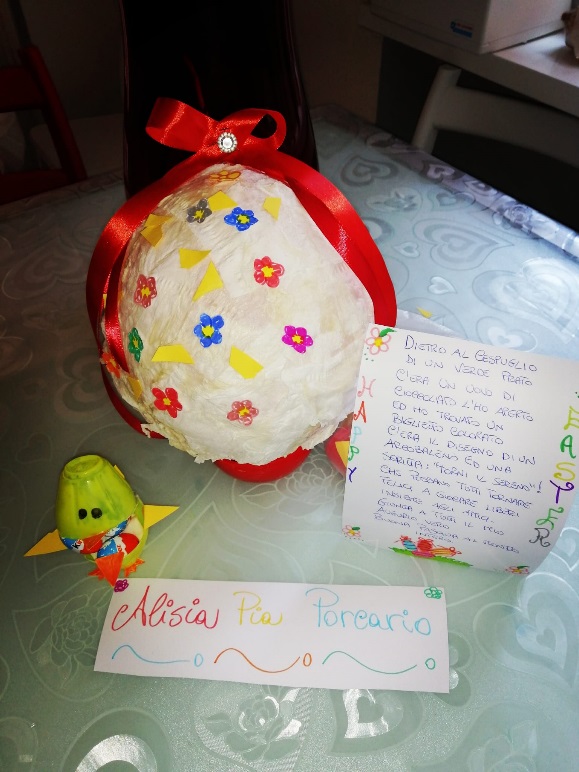 UNA GOIOSA PASQUA
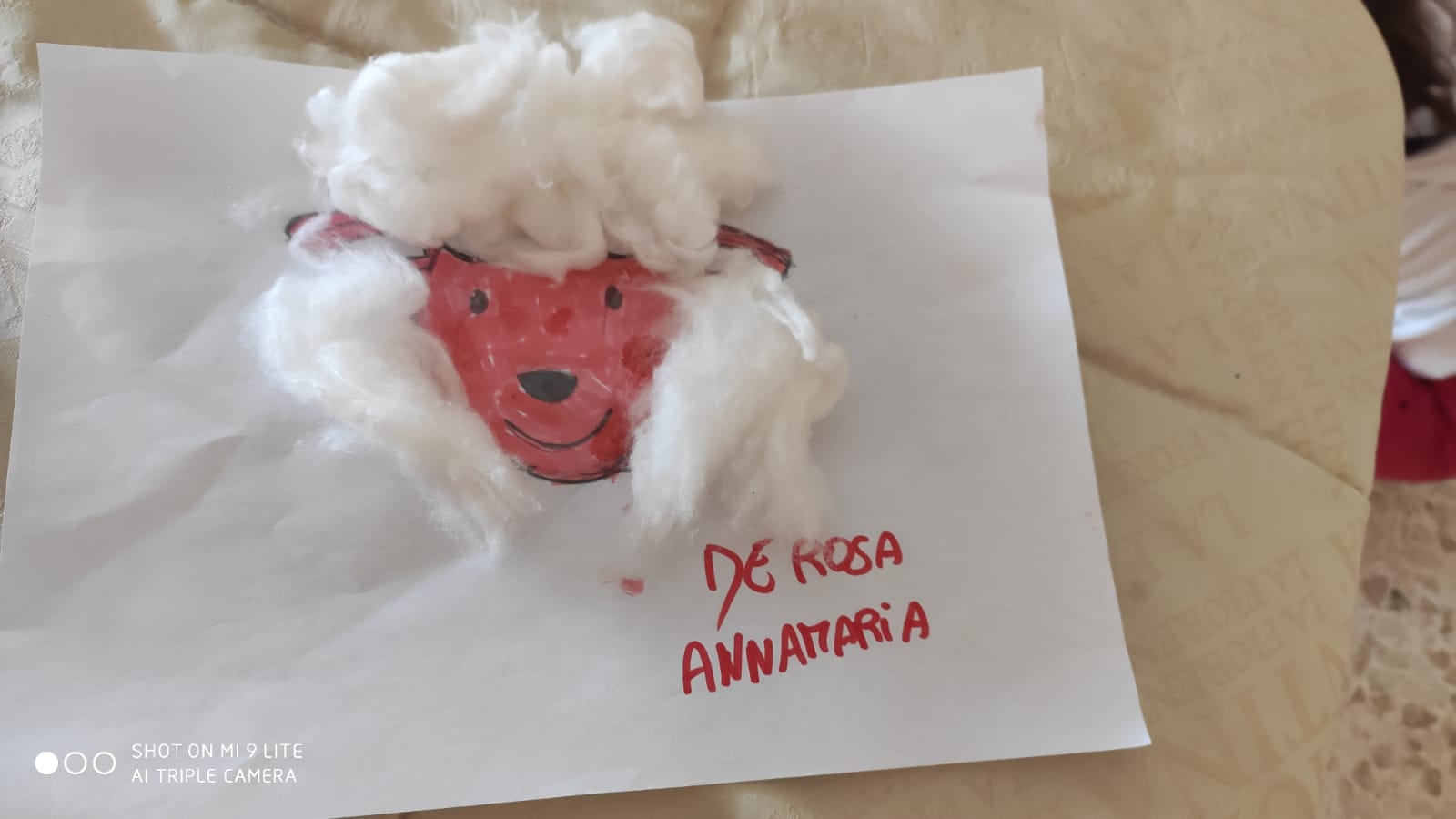 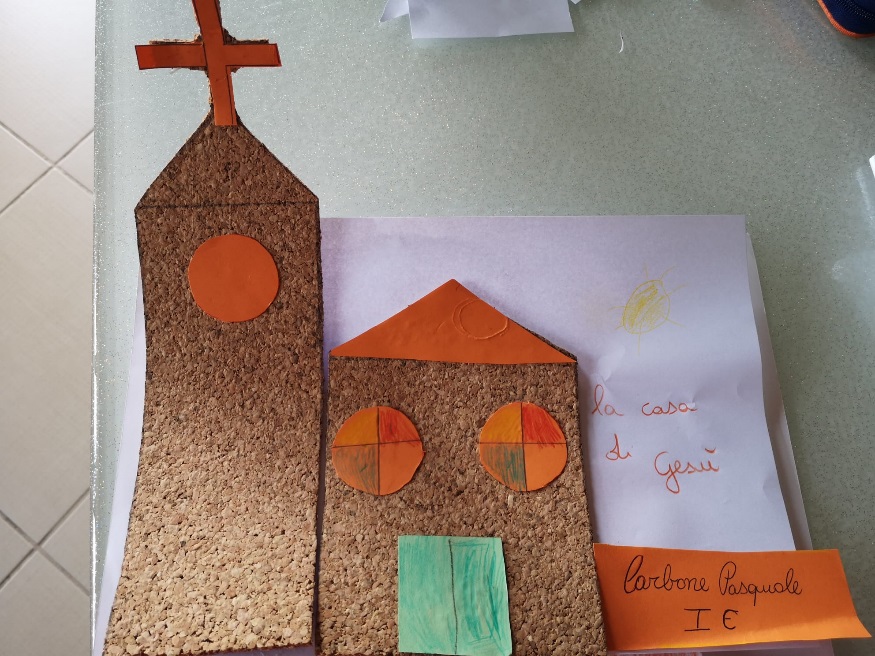 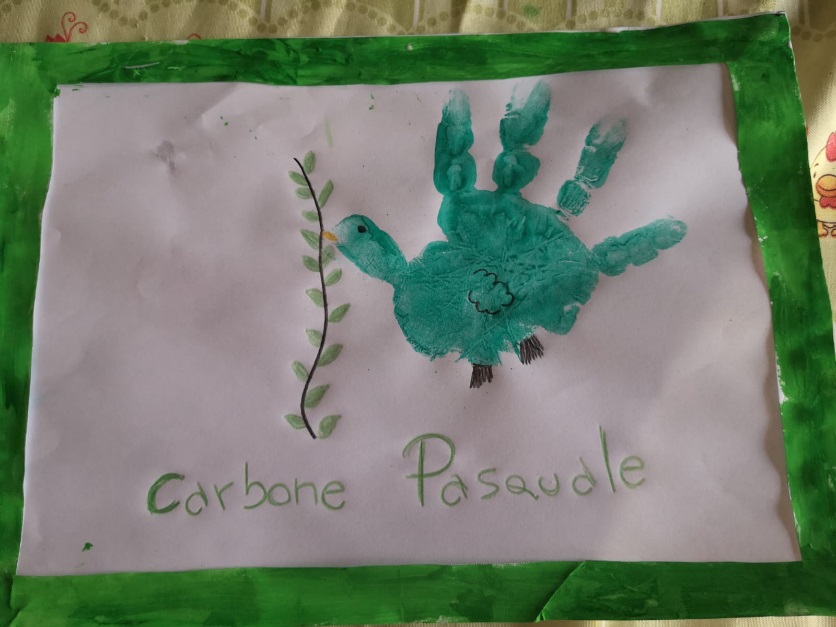 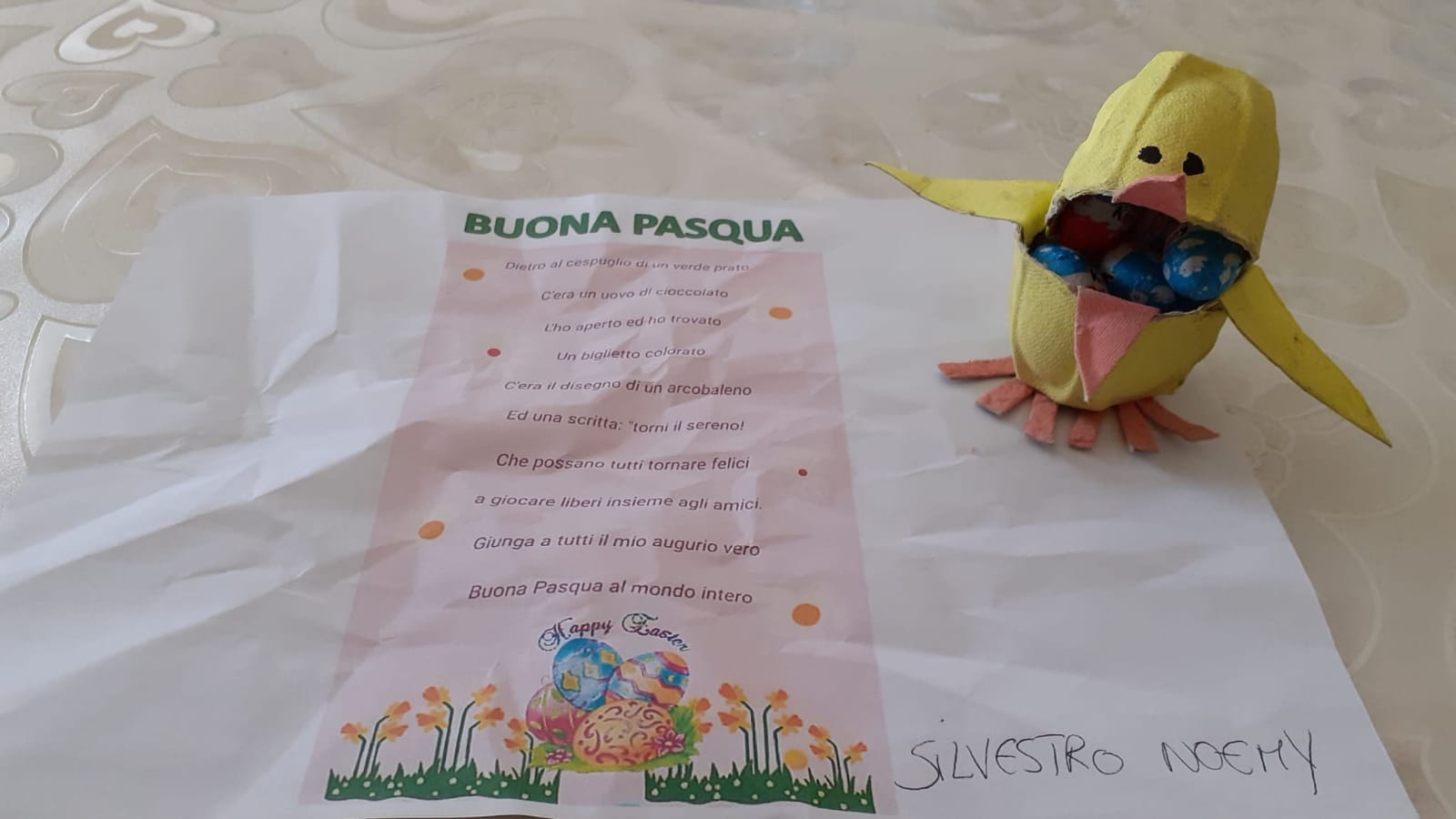 VIVA LA MAMMA!
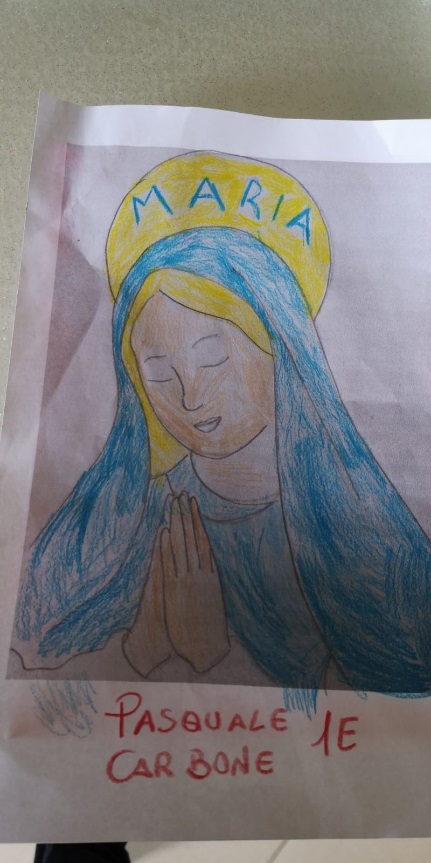 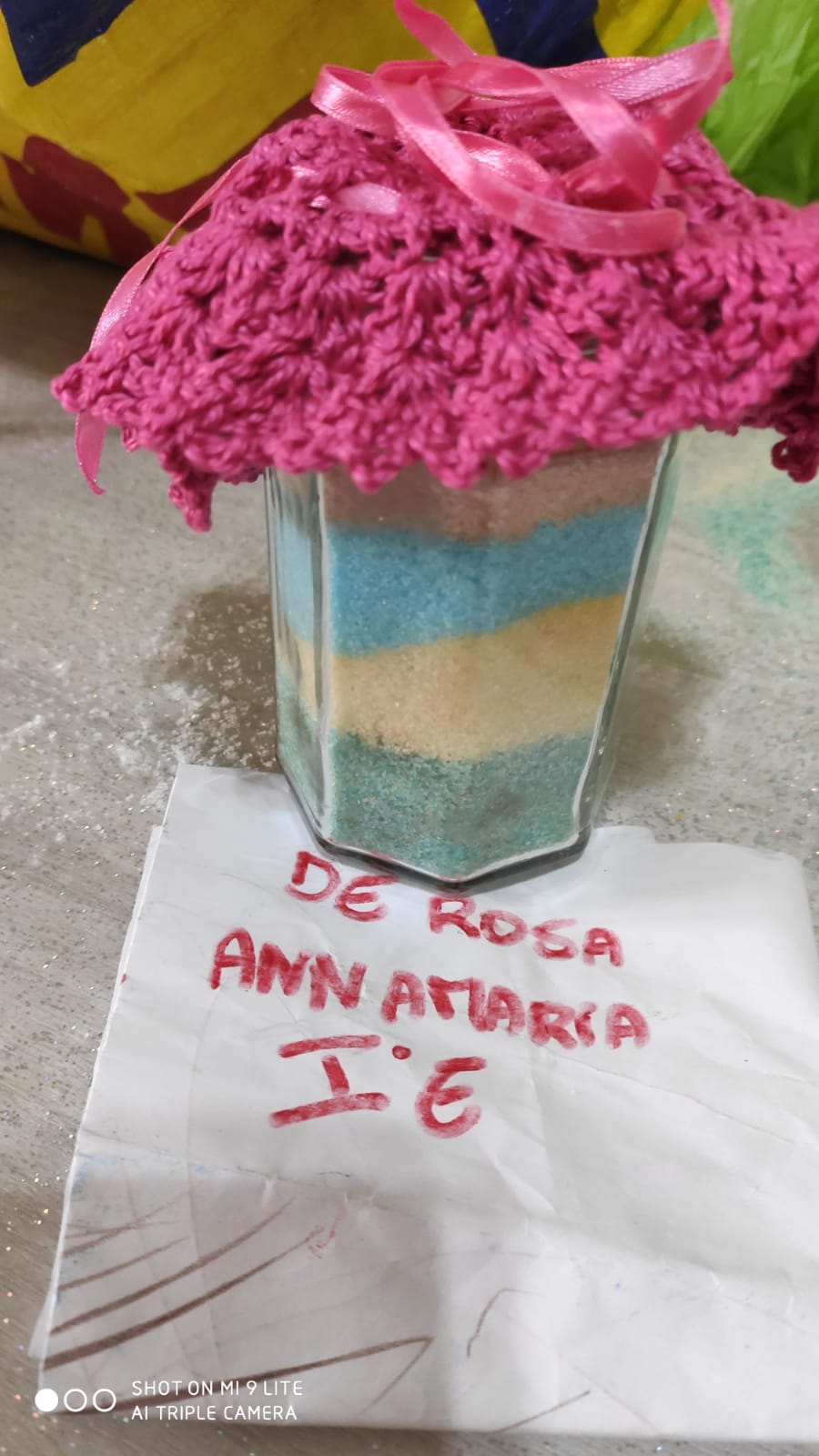 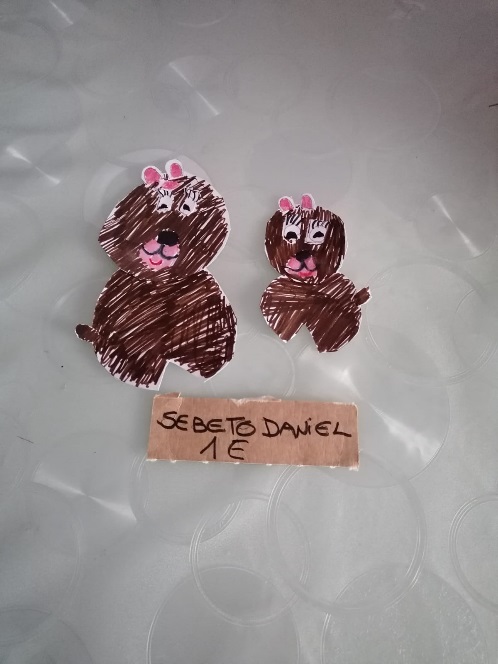 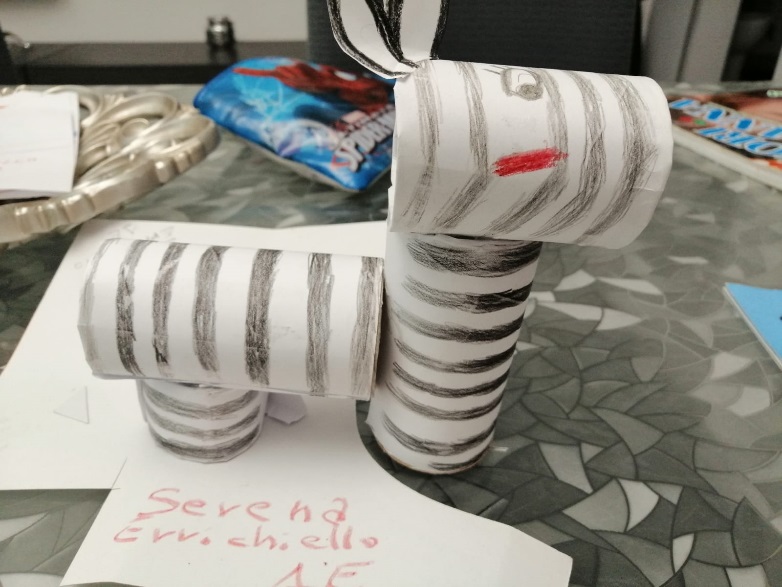 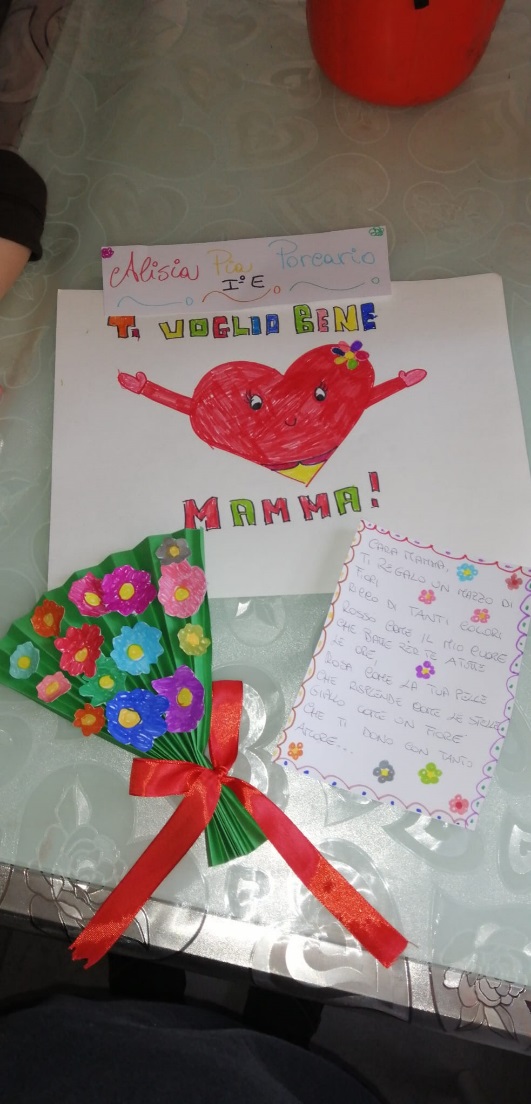 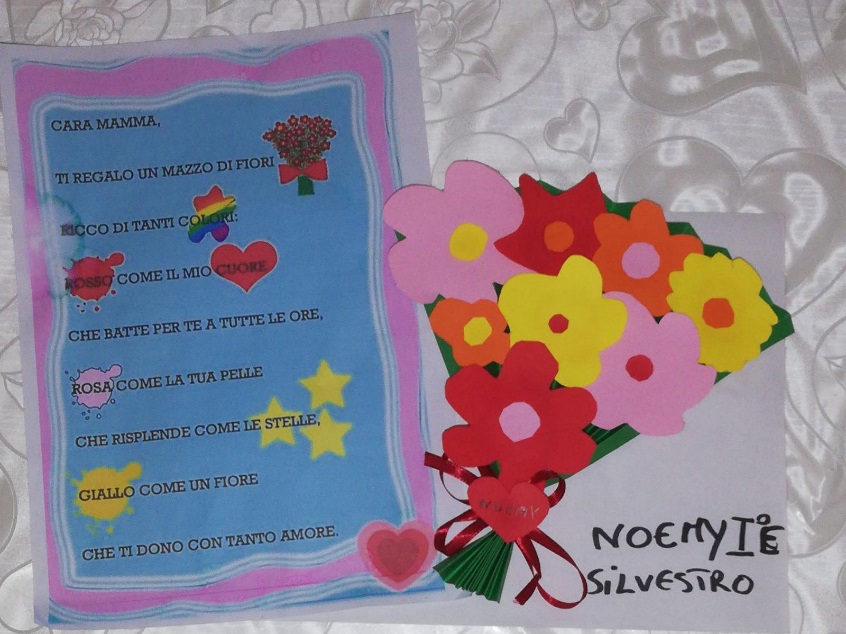 ASCOLTO,SCOPRO, CREO E….. GIOCO CON IL CORPO!
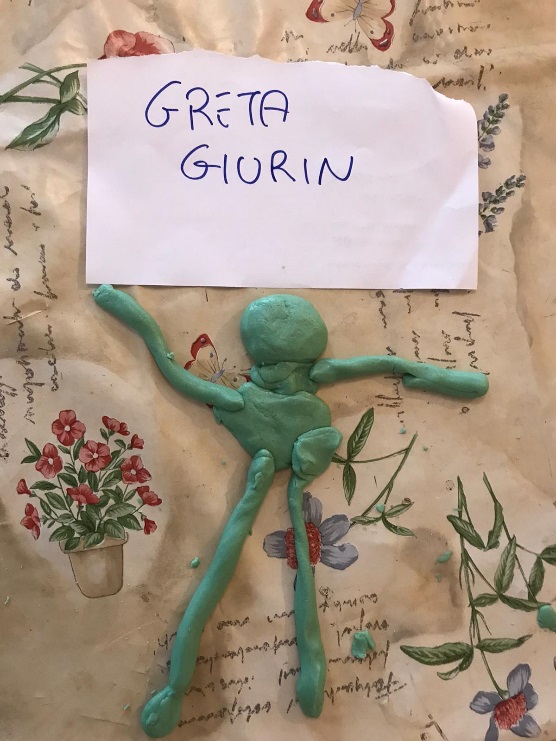 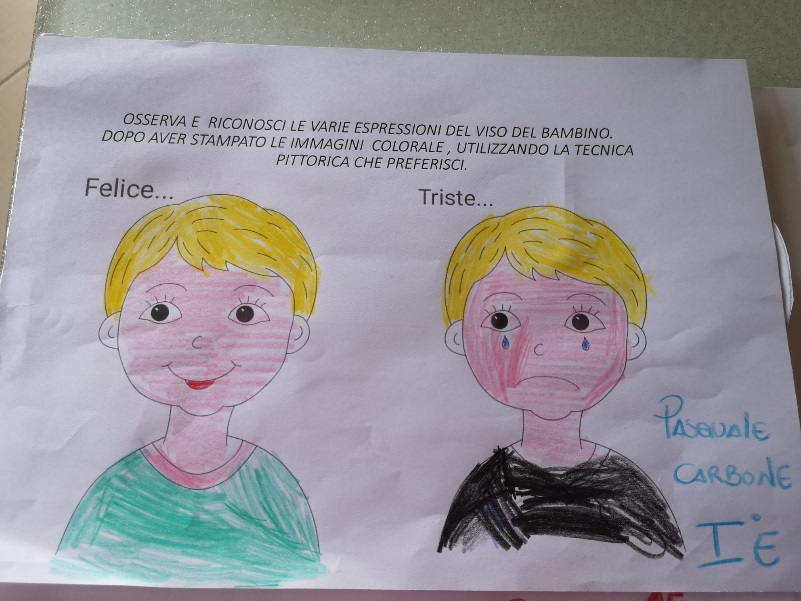 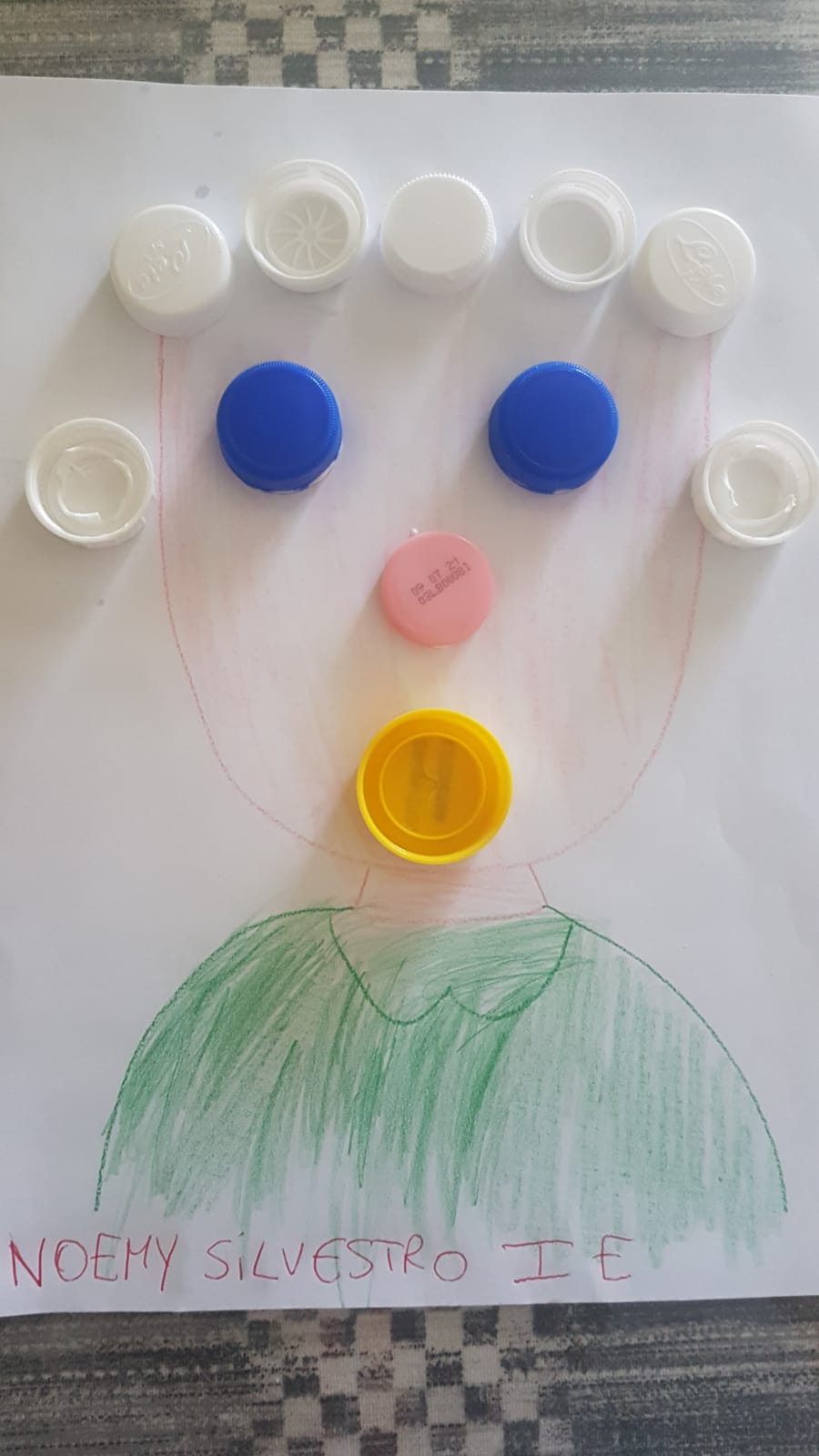 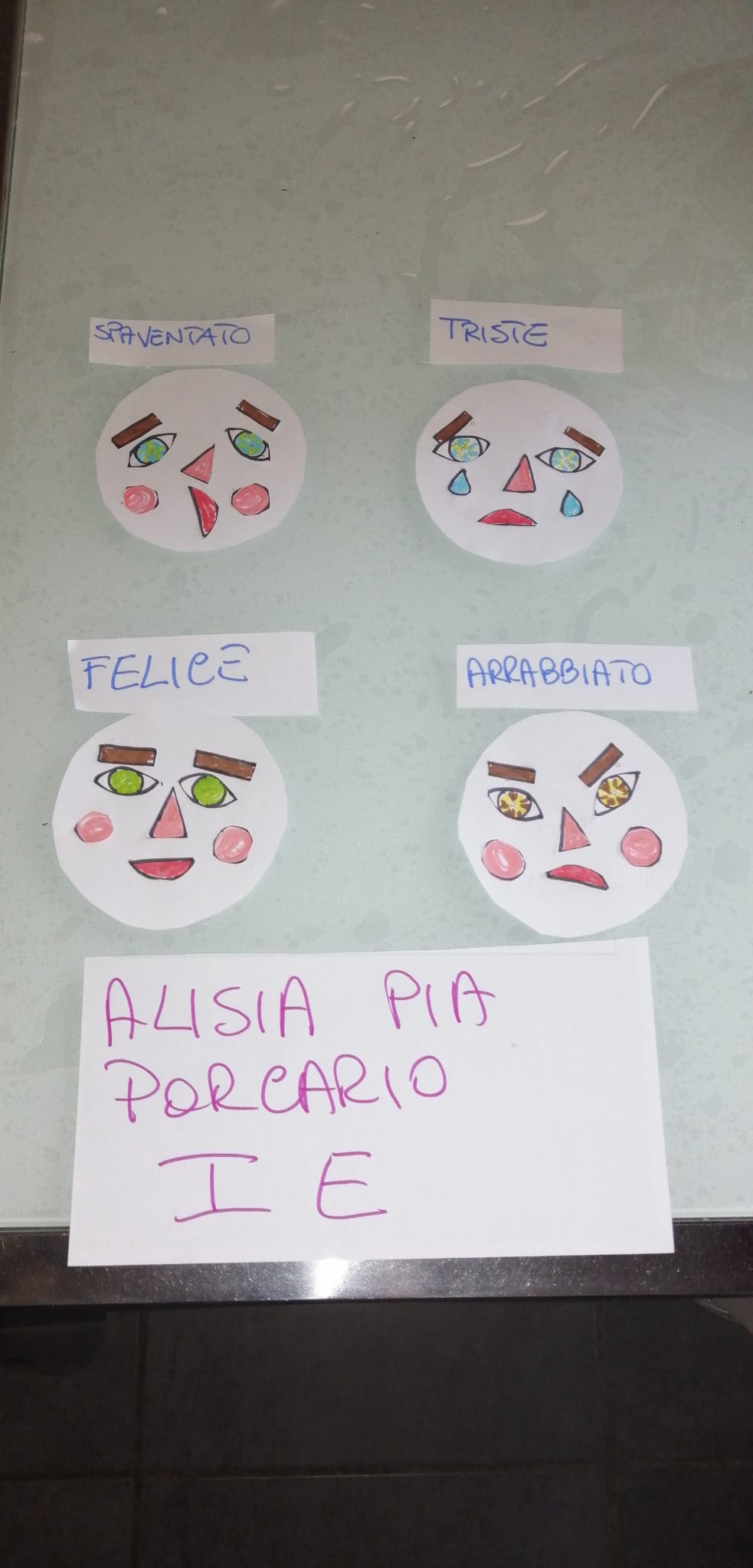 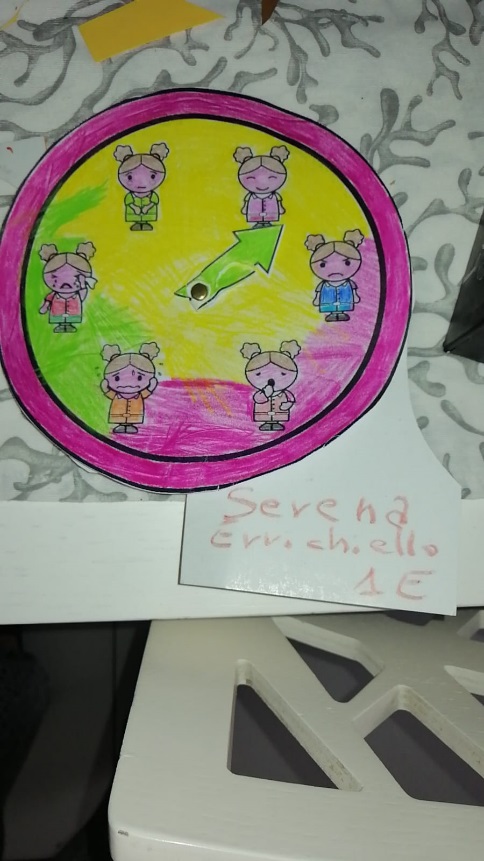